«Общение со словами и без слов»
Вербальное общение-общение с помощью слов.
Невербальное общение-общение без слов.
Виды невербального общения: жест и мимика.
Жест-движение рук, тела, головы. Жесты помогают общению словами и даже нередко заменяют их. Некоторые жесты имеют разные значения в зависимости от ситуации.
«Приветствие»
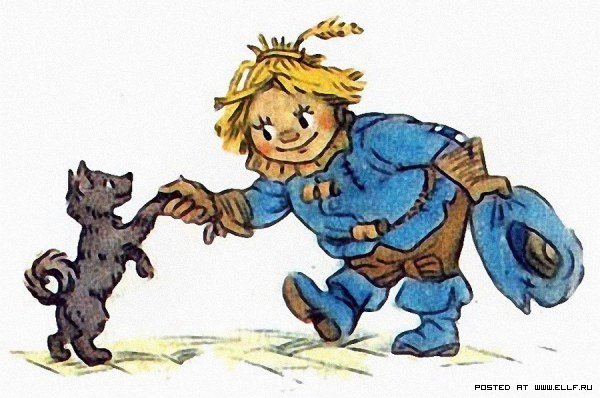 «Театр»
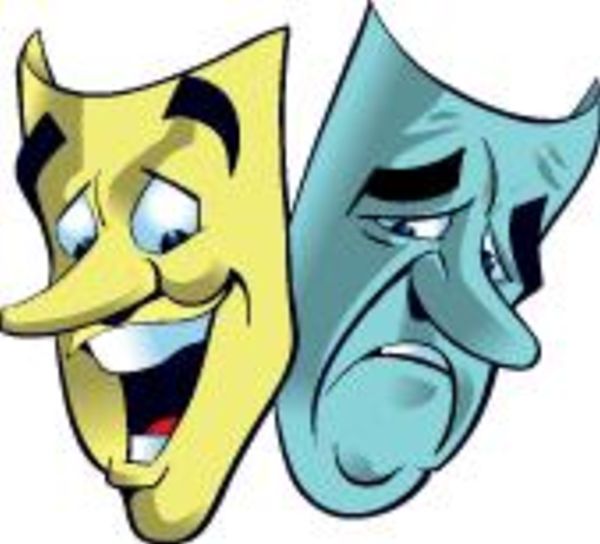 Мимика- это движение мышц лица, выражающее настроение, внутреннее состояние человека. С помощью мимики мы передаём радость , удивление и другие эмоции.
«Угадай эмоции»
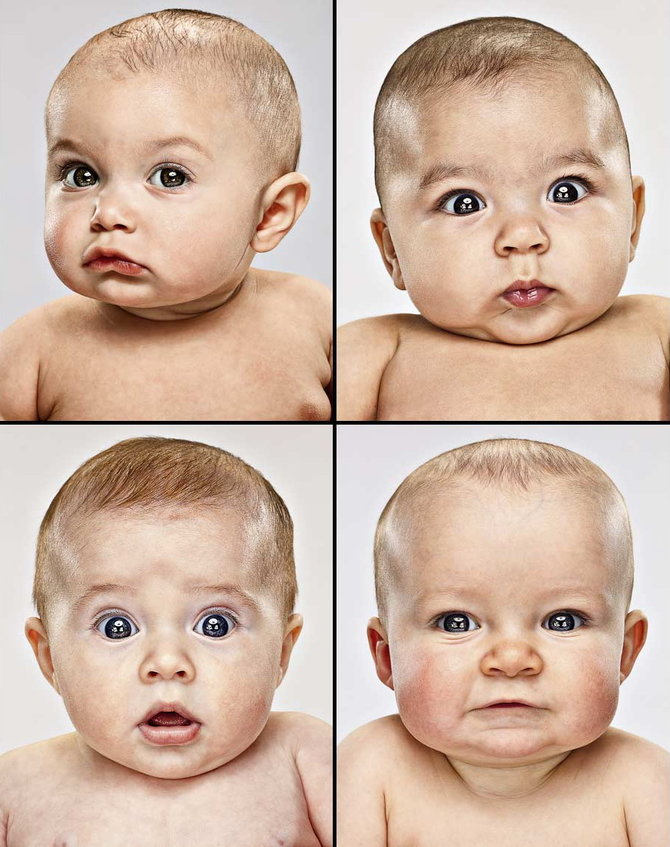 «Съели кислый лимон»«Рассердились на драчуна»«Встретили знакомую девочку»«Испугались забияку»«Удивились»«Обиделись»
Спасибо за внимание!
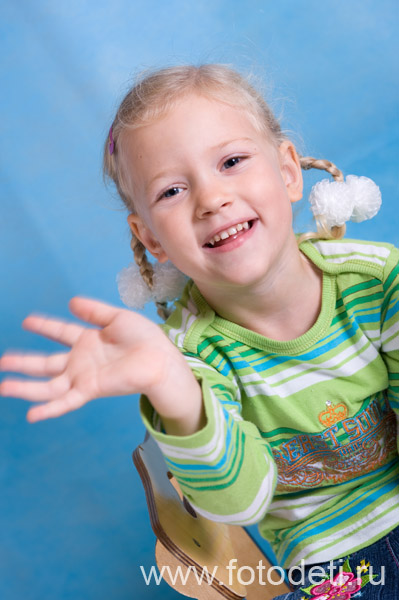